Coaching d'équipe
OBJECTIFS D’APPRENTISSAGE
Présentation / Objectif
Phase 1 : Contexte du coaching professionnel
Définition du coaching
Les différents types de coaching
Les étapes de base du coaching
Phase 2 : Etre un manager/coach
Le savoir-être du manager/coach
Le savoir-faire du manager/coach
Les risques du coaching
Phase 3 : Mettre en pratique le coaching
Quand coacher ?
Les différentes méthodes de coaching
Pratiquer le questionnement
Conclusion
2
[Speaker Notes: Marion]
PHASE 1 : CONTEXTE DU COACHING PROFESSIONNEL
Le coaching?
3
[Speaker Notes: Natacha]
PHASE 1 : CONTEXTE DU COACHING PROFESSIONNEL
Mais c’est aussi un …
« Accompagnement limité dans le temps, où l’on se tient aux côtés d’une personne (ou d’un groupe) souhaitant cheminer d’un point A à un point B, où on lui fournit des balises et un regard extérieur bienveillant mais pas complaisant »
Pierre Blanc-Sahnoun
4
[Speaker Notes: Bénédicte]
PHASE 1 : CONTEXTE DU COACHING PROFESSIONNEL
Le coaching d’équipe :
5
[Speaker Notes: Natacha]
PHASE 1 : CONTEXTE DU COACHING PROFESSIONNEL
En résumé… Pourquoi coacher ?
Coaching
Départ
Problème
Objectif
6
[Speaker Notes: Marion]
PHASE 1 : CONTEXTE DU COACHING PROFESSIONNEL
Le coaching d’intégration
Quand ?
Lorsqu’un de vos salariés intègre une nouvelle fonction, qu’il doit assumer un nouveau rôle où les enjeux sont importants.
Objectifs
L’intégrer plus facilement dans son nouveau milieu de travail
Promouvoir sa réussite dans son nouveau poste
Le rendre crédible aux yeux des autres collaborateurs
Comment ?
3 étapes :
 Analyser la situation
 Planifier les objectifs
 Mener le plan d'action
Votre rôle…
Le soutenir
 Le rendre autonome
 Etre disponible
7
[Speaker Notes: Bénédicte et Marion (commente)]
PHASE 1 : CONTEXTE DU COACHING PROFESSIONNEL
Le coaching de croissance
Quand ?
Lorsque le collaborateur, sans problème particulier, souhaite se remettre en question dans son milieu professionnel.
Objectifs
Donner un nouveau sens à sa vie professionnelle
 Promouvoir son développement professionnel en continu
 Faire en sorte que ce changement devienne une ressource pour sa vie future
Comment ?
Prendre de la distance sur la situation actuelle
Réfléchir à ses perspectives d’avenir
Votre rôle…
L’aider dans sa prise de conscience et de distance
 Corréler ses objectifs avec ceux de l’entreprise
 L’ accompagner tout au long de sa progression
8
[Speaker Notes: Bénédicte (commente) et Marion]
PHASE 1 : CONTEXTE DU COACHING PROFESSIONNEL
Le coaching de performance
Quand ?
Lorsqu’un de vos salarié vit une difficulté dans sa fonction.
Objectifs
Développer la performance de la personne sur un ou plusieurs registres (opérationnel, relationnel…)
Comment ?
Avoir une écoute active
Mettre à jour ses vécus
Prendre en compte sa personnalité
Votre rôle…
Le rassurer
 Le remettre en confiance
 Le remotiver
9
[Speaker Notes: Bénédicte et Marion (commente)]
PHASE 1 : CONTEXTE DU COACHING PROFESSIONNEL
Le coaching de maintenance
Quand ?
Lorsque le collaborateur souhaite maintenir et solidifier ses performances actuelles.
Objectifs
Lui faire développer sa créativité 
 Lui permettre d’acquérir sans cesse de nouvelles capacités
 Enrichir sa capacité de progression
 Le rendre autonome sûre et fière de ses choix
Comment ?
Le faire réfléchir sur ses propres valeurs
 Avoir un comportement adapté à chaque situation
 Lui apprendre à prendre de la distance, à prendre le temps de l’analyse et de la réflexion
Votre rôle…
L’aider à enrichir cette phase plateau
 L’encourager dans ces démarches
 Etablir un suivi et rester à l’écoute
10
[Speaker Notes: Bénédicte (commente) et Marion]
PHASE 1 : CONTEXTE DU COACHING PROFESSIONNEL
Les étapes du coaching
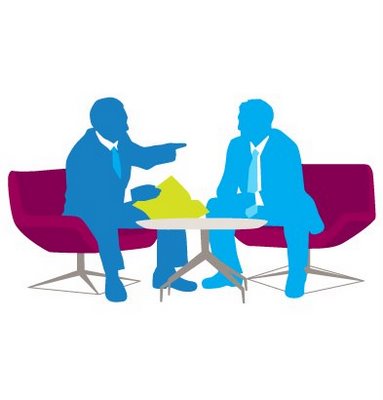 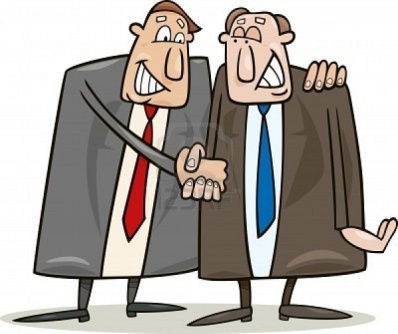 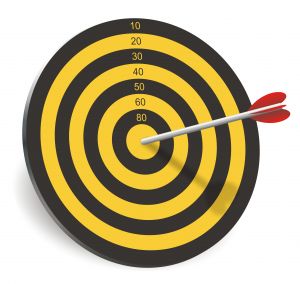 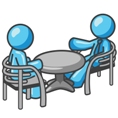 11
[Speaker Notes: Natacha et Marion (commente)]
PHASE 1 : CONTEXTE DU COACHING PROFESSIONNEL
Les savoir-être du manager/coach
l’empathie
la disponibilité
la méthodologie
l’adaptabilité
conseiller
communiquer
le pragmatisme
le charisme
12
[Speaker Notes: Natacha (commente) et Bénédicte]
PHASE 2 : ETRE UN MANAGER COACH
Les savoir-faire du manager/coach
13
[Speaker Notes: Natacha et Marion (commente)]
PHASE 2 : ETRE UN MANAGER COACH
Métacommuniquer
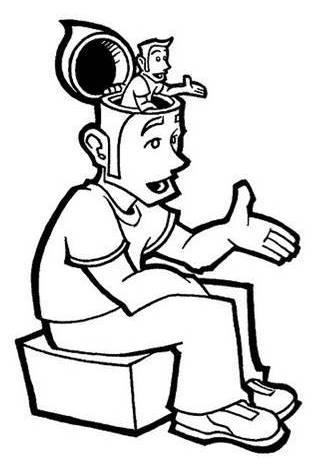 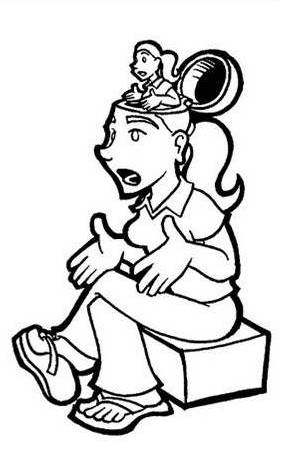 CLARIFICATION
Discours 1
Discours 2
ECHANGE
14
[Speaker Notes: Marion]
PHASE 2 : ETRE UN MANAGER COACH
Les risques pour le coaché
15
[Speaker Notes: Bénédicte]
PHASE 2 : ETRE UN MANAGER COACH
Les risques pour le manager
16
[Speaker Notes: Natacha]
PHASE 2 : ETRE UN MANAGER COACH
Quand utiliser les méthodes de coaching ?
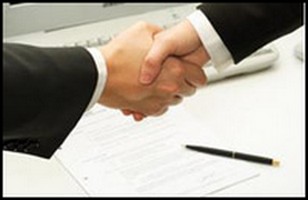 Prise de nouvelles fonctions


		    Dépassement d’un obstacle professionnel


Conduite du changement


                                      	Conflits managériaux ou crise sociale


Développement personnel et professionnel


                                                   Gestion du stress et des émotions
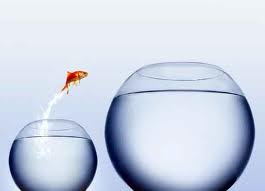 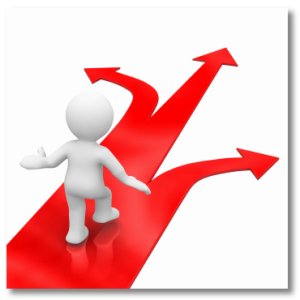 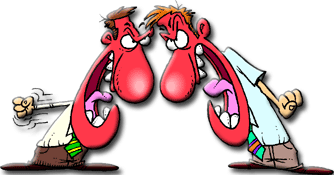 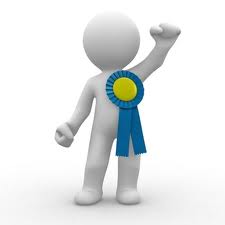 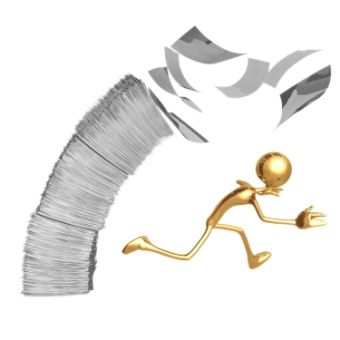 [Speaker Notes: Nat, Marion, Béné]
PHASE 2 : ETRE UN MANAGER COACH
Le Questionnement et la reformulation
La Reconnaissance (Positive)
La Reconnaissance (Négative)
Le Recadrage
La Confrontation
L’ Explicitation
L’ Interprétation
La Permission et la protection
La Réorientation positive des erreurs
18
[Speaker Notes: Marion + scénettes nat et béné]
Le Questionnement
Nous allons poser deux grands types de questions :

Des questions pour “Recueillir des Informations Manquantes”,
Des questions pour “Changer le Point de Vue”.
19
1 Les Omissions Simples
Les omissions simples concernent : le sujet de la phrase, le complément d’objet, les compléments circonstanciels de temps, de lieu...
L’élément recherché dans la question est totalement absent dans la phrase (pas le moindre nom, ou pronom, rien, le néant).
“Il faut poster le courrier” (Omission du sujet, du complément circonstanciel de temps)
- Qui va poster le courrier?
- Quand faut-il poster le courrier?
20
21
Le Questionnement
2 Les Manques d’Index de Référence (MIR)
L’index de référence est une information qui complète, situe un objet, une personne, un lieu, un moment...

“J’ai rencontré quelqu’un”, la personne n’est pas référencée il y’a un MIR.
Les manques d’index de référence concernent : le sujet de la phrase, le complément d’objet, les compléments circonstanciels de temps, de lieu.
22
Le Questionnement
Les Comparatifs Non Référencés  
Tout d’abord, quelques exemples de comparatifs référencés.
“Ahmed travaille davantage que Youssef”.
“Ça va moins bien depuis que je suis sur ce projet par rapport à quand je travaillais”.
Dans ces différents cas, il est inutile de questionner la comparaison.
Dans un comparatif non référencé, il y a également une comparaison mais il en manque un bout.
“Je ne suis pas à la hauteur”.
- Tu n’es pas à la hauteur par rapport à quoi?
23
Le Questionnement
4) Les nominalisations 
Les nominalisations sont des noms qui décrivent un état, ou un processus. 
La liberté, le fondamentalisme, le découragement, le contrôle, l’harmonie, l’authenticité, le ridicule, la paix, l’agressivité, la violence, la sécurité, les nominalisations nous mettent sur la piste des critères d’une personne, de ses valeurs, qui vont nous aider à vérifier “l’écologie” d’un objectif, d’un état présent.
En revanche elles nous éloignent encore plus de l’expérience sensorielle.

Pour les questionner nous allons procéder en deux étapes :

1. Transformer la nominalisation en verbe non spécifique
2. Questionner le verbe non spécifique
24
Le Questionnement
4) Les nominalisations 

Pour les questionner nous allons procéder en deux étapes :

1. Transformer la nominalisation en verbe non spécifique
2. Questionner le verbe non spécifique
25
Le Questionnement
4) Les nominalisations 
Exemples
“Je suis envahis par le découragement”. (découragement- > se décourager)
- De quelle manière te décourages-tu?
- Ou bien en deux temps avec une reformulation décalée :
- Tu te sens découragé...
- Comment fais-tu pour te sentir décourager
- Comment fais-tu pour te décourager (plus “raide” pour le rapport)
26
Le Questionnement
LES QUESTIONS QUI CHANGENT LE POINT DE VUE (CPV)
27
Le Questionnement
4) 1-Les Opérateurs Modaux
Un opérateur modal est un verbe (ou un groupe verbal), qui agit sur le “mode” du verbe qui le suit.
Sans opérateur modal le verbe se conjugue à l’indicatif.
Avec un opérateur modal il passe au subjonctif ou à l’infinitif.
Exemple 1 : “Je pars” : le verbe partir est au mode indicatif (Première personne du présent de l’indicatif) : il n’y a pas d’opérateur modal.
Exemple 2 : “Il faut que je parte” : le verbe partir est au mode subjonctif (Première personne du présent du subjonctif) : il est précédé d’un opérateur modal : “Il faut que”.
Exemple 3 : “Je dois partir” : partir est au mode infinitif. “Je dois” est un opérateur modal.
28
Le Questionnement
Comment questionner un opérateur modal ?
Opérateurs occultant les empêchements 

Opérateurs occultant les conséquences 


Il faut que je rentre chez moi !

On peut explorer les empêchements : “Qu’est-ce qui t’empêche de rester?” Mais aussi les conséquences : “Que se passe-t-il si tu restes?”
Le Questionnement
Les généralisations
La lecture de pensée
Cause à effet
29